In Geography, we will be learning about The socio-economics of the Amazon rainforest.
We will be using our locational skills to highlight the Amazon rainforest on both globes and maps and understand how the physical geography of the rainforest has changed over the past 50-100 years. 

Key vocabulary: climate change, climate zone, coloniser, indigenous tribes, deforestation, industrialisation.
We are reading:
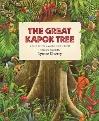 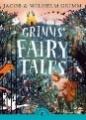 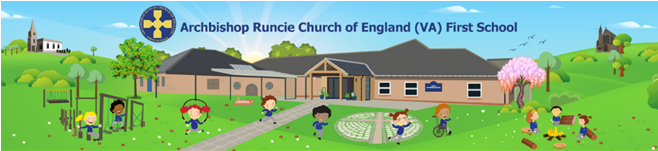 Year 4
Knowledge Organiser
Weeks 16-22
In Computing, we will be learning about programming and using programmes such as Scratch to build on our previous learning to learn how to use ‘variables’ in code scripts.  

We will be accessing the following websites : Scratch - https://scratch.mit.edu 
Key vocabulary:  coordinates, decomposition, orientation, parameter
In English, we will be developing our reading skills by developing our comprehension, retrieval and inference skills. 

We will be developing our writing by focusing on narrative writing during these six weeks. We will be producing both short and longer pieces of writing, focused on description, direct speech and using archaic vocabulary. 
Our handwriting focus will be size, proportion and spacing within our writing then moving onto speed and fluency. 

Our grammar, punctuation and spelling focus will using inverted commas to demarcate direct speech, using apostrophes to show possession and using expanded noun phrases. 

Key vocabulary: speech punctuation, inverted commas, archaic vocabulary.
Be courageous; be strong. Do everything in love. 1 Corinthians 16:13-14
In PE, we will be learning gymnastics. We will be learning to perform a 6-element sequence that uses changes in speed and directions. 

Key vocabulary: stamina, leap, compositional.
 
PE day: Thursday
In Music, children will continue their Djembe drumming lessons and begin to compose and perform their own pieces of music. 

Key vocabulary: dynamics, timbre, structure, syncopated rhythms, rolls, flams, accent
In Design and Technology, we will continue to use the Design, Make and Evaluate structure of this subject but focused on cooking and nutrition. We will be adapting a recipe to make some Easter themed biscuits. 

Key vocabulary: adapt, budget, construct, hygiene, pounds, target audience, market research
In PSHE, we will be focused on Safety and the Changing Body. We will look at internet safety, age restrictions, the physical and emotional changes in puberty, the risks associated with tobacco/vaping and how to help someone with asthma. 

Key vocabulary: asthma, private, tobacco, vape, genitals.
In Maths, we will finish off our learning in multiplication and division and then focus our work on length and perimeter and fractions. We will be continuing our daily multiplication sessions ahead of the Multiplication Tables Check in the Summer term. 
Times table focus: x6, x9, x12, x11, x7

Key vocabulary: millimetre, centimetre, metre, unit of measurement, partition, perimeter, rectilinear.
You can help your child by:
•Researching the current issues faced by the Amazon and rainforests around the world.
•Visiting the library to encourage pleasure for reading. 
•Continuing to practise their multiplication tables up to 12x12 – the goal is to answer the calculation within 6 seconds.
In Science, we are learning about Materials and States of matter. 

We will be working scientifically by understanding what makes a testable questions, recording simple results using diagrams and writing conclusions that summarise findings. 

Our scientist of the term is Jane Goodall.

Key vocabulary: freezing, gas, force, drought, condensing, evaporating.
In RE, we will continue to learn about the Trinity and why is it important to Christians.
We will be learning the impact of the Trinity on Christians and describe how Christians show their belief in God.
We will be making connections by making links between some Bible texts studied and the idea of God in Christianity, expressing our ideas about what the God of Christianity is like.

Key vocabulary: : baptism, symbolism, Trinity and epistle.
Key dates coming up:
-Tuesday 21st January – Year 4 visit to El Torero
-Wednesday 22nd January – Year 4 Christingle service at Newcastle Cathedral
- Friday 7th February – PTFA Family Bingo Night
- Friday 21st February – Staff training day
- Monday 24th February – Friday 28th February – February Half Term